KS3 Mastery PD Materials: Exemplified Key Ideas
Materials for use in the classroom or to support professional development discussions
Constructing pie charts from different data representations
(from 5.1 Statistical representations and measures)
Summer 2021
About this resource
These slides are designed to complement the 5.1 Statistical representations and measures core concept document and its associated Statistics and probability theme overview document, both found in the Secondary Mastery Professional Development pages.
These slides re-present the key examples from the Core Concept document so that the examples can be used either directly in the classroom or with a group of teachers. There are prompt questions alongside the examples, and further clarification in the notes.
These slides do not fully replicate the Core Concept document, so should be used alongside it. Reference to specific page numbers, and to other useful NCETM resources, can be found in the notes for each slide.
This slide deck is not designed to be a complete PD session, rather it is a selection of resources that you can adapt and use as needed when planning a session with a group of teachers.
About this resource
The slides are structured as follows:
The big picture:
Where does this fit in? 
What do students need to understand? 
Why is this key idea important?
Prior learning 
Misconceptions
Exemplified key ideas
Reflection questions
Appendices:
Key vocabulary
Representations and structure
Previous and Future learning
Useful links
The exemplified key idea slides have the following symbols to indicate how they have been designed to be used:
Into the classroom
The examples are presented on these slides so that they could be used in PD, but also directly in the classroom. The notes feature suggested questions and things teachers might consider when using with students.
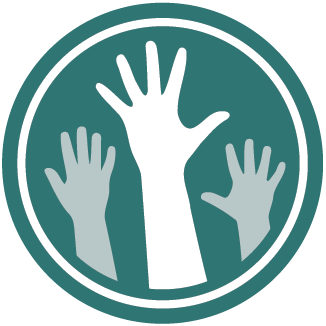 PD discussion prompts
These slides look at the examples in more detail, with question prompts to promote discussion among maths teachers. The notes feature reference to further information and guidance within the Core Concepts document.
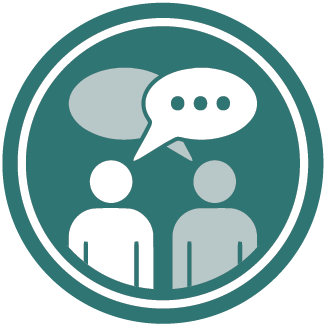 Where does this fit in?
The NCETM has identified a set of six ‘mathematical themes’ within Key Stage 3 mathematics that bring together a group of ‘core concepts’.

The fifth of these themes is Statistics and probability, which covers the following interconnected core concepts:
5.1	Statistical representations and measures
5.2	Statistical analysis
5.3	Probability
[Speaker Notes: Linked on this slide is the Theme Overview document of Statistics and probability. This document includes why it is important, the key underpinning knowledge and links to prior and future learning. There is also guidance about how the five big ideas of Teaching for Mastery relate specifically to this theme.]
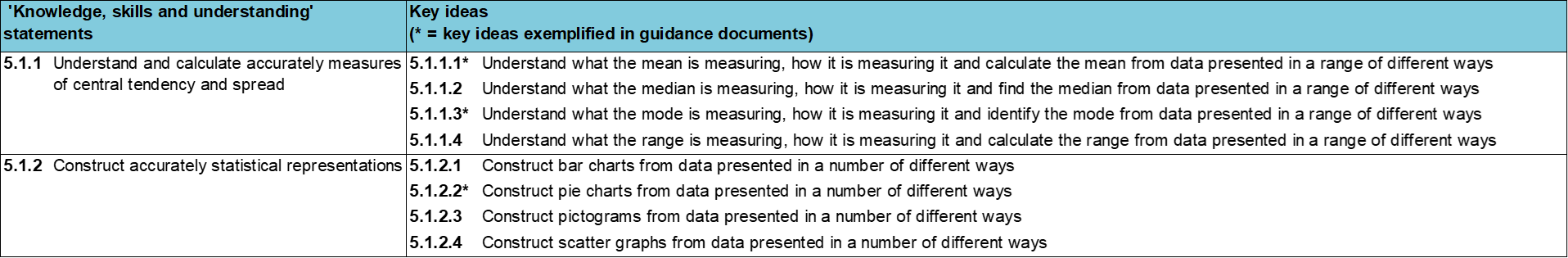 Where does this fit in?
Within this core concept, 5.1 Statistical representations and measures, there are two statements of knowledge, skills and understanding. 
These, in turn, are broken down into eight key ideas. The highlighted key idea is exemplified in this slide deck.
[Speaker Notes: For key ideas marked with an asterisk, we exemplified the common difficulties and misconceptions that students might have and included elements of what teaching for mastery may look like. We have provided examples of possible student tasks and teaching approaches. 

Within these slides are ‘classroom-ready’ versions of the examples for the key idea that has been highlighted. There are also slides that may be useful for discussion in a professional development session.]
What do students need to understand?
What prior knowledge might your students already have? 
What language might they use to describe this key idea? 
What questions might you want to ask to assess their prior learning?
5.1.2.2 Construct pie charts from data presented in a number of different ways
Construct pie charts, using the knowledge that angles in a full turn sum to 360°.
Construct pie charts using data taken from other representations.
Why is this key idea important?
Students will construct all of the Key Stage 3 statistical representations, including representing bivariate data in scatter graphs. They should appreciate the difference between a frequency-based chart (such as a bar chart or pictogram) and a proportion-based chart (such as a pie chart). Teaching should encourage students to think about when one type of chart is more appropriate than another. 
Constructing pie charts at Key Stage 3 will involve students making connections with angles, fractions and percentages and using rulers, protractors and angle measurers. 
While the accurate construction of such diagrams is important in order to communicate findings clearly, it is also necessary for students to think about when a particular statistical diagram is appropriate and what each type of diagram is communicating about the data. Engagement in a range of real-life, contextual problems that require the collection, analysis and representation of data will be an important part of students’ study in this area.
[Speaker Notes: A more detailed overview of the core concept of Statistical representations and measures can be found on page 2 of the 5.1 Core Concept document. 

The background to each key idea is also explored in more detail on the following pages:
5.1.1 Understand and calculate accurately measures of central tendency and spread – page 5
5.1.2 Construct accurately statistical representations – page 5]
Prior learning
What prior knowledge might your students already have? 
What language might they use to describe this key idea? 
What questions might you want to ask to assess their prior learning?
[Speaker Notes: You may find it useful to speak to your partner schools to see how the above has been covered and the language used.

You can find further details regarding prior learning for multiplication and fractions in spines 2 and 3 of the NCETM primary mastery professional development materials (linked on final slide).

Within the Statistics and probability Theme Overview document, you can also find a broader description of students’ potential previous learning (page 4), alongside further information about key underpinning knowledge (page 2).]
Checking prior learning
The following slides contain questions for checking prior learning. 
What representations might students use to support their understanding of these questions?
What variation might you put in place for these questions to fully assess students’ understanding of the concept?
How might changing the language of each question change the difficulty?
Why are these such crucial pre-requisites for this key idea?
Checking prior learning (1)
a)
The circle is divided into quarters by the two diameter lines and four angles A, B, C and D are marked. 
Are the statements below true or false?
b)
The pie chart shows the ingredients needed to make a breakfast cereal. 

Estimate the percentage of the mixture that is sultanas.
Angle C is the smallest angle. 
Angle D is the largest angle. 
All the angles are the same size.
Angle B is a right angle. 
Angle B is an obtuse angle. 
Explain your reasoning.
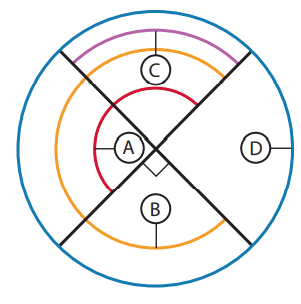 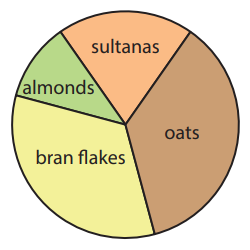 [Speaker Notes: References to the questions (links on final slide):
NCETM primary assessment materials, year 5 page 28
NCETM primary assessment materials, year 6 page 25]
Checking prior learning (2)
The pie chart represents the proportions of the four ingredients in a smoothie drink.
c)
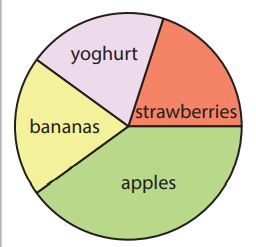 The sector representing the amount of strawberries takes up 22% of the pie chart.
The sector representing the amount of apple is twice as big as the sector representing the amount of strawberries.
The sectors representing the amount of yoghurt and the amount of banana are identical.
Calculate the percentage of bananas needed to make a smoothie drink. What percentage of bananas would be needed to make two smoothie drinks? Explain your reasoning.
[Speaker Notes: References to the questions (links on final slide):
c) NCETM primary assessment materials, year 6 pages 37-38]
Common difficulties and misconceptions
What aspects of this key idea might students find challenging?
What misconceptions might students have?
When teaching this topic, you may find students encounter difficulties with…
Drawing upon more than one area of learning
More information, and some suggestions for overcoming these challenges, can be found on the following slides.
Common difficulties and misconceptions (1)
Constructing pie charts may present students with some challenges because it draws upon more than one area of prior learning. Students should have an understanding of multiplicative reasoning, be able to use a calculator and use rulers and angle measurers or protractors to construct lines and angles. 
How can you ensure that your students are prepared to apply this prior learning to the construction of pie charts?
When might it be appropriate to provide scaffolds and supports?
[Speaker Notes: More detail can be found on page 14 of the 5.1 Core Concept document.]
Construct pie charts, using the knowledge that angles in a full turn sum to 360°
Example 1
Students in a martial arts class were asked how long it takes them to travel to the class. 
Construct a pie chart to represent these results.
[Speaker Notes: Suggested questioning:
How can you work out the total number of students in the class? How is this represented on your pie chart?
What proportion of the students took ___ time? How many degrees is that proportion of a full turn?

Things for you to think about:
How will you support students to understand the proportion of the whole that each row represents? What questions or representations might you use?
What will you provide students with to support them to construct their pie chart? A circle with the first radius given might help students to get started when constructing their pie chart with equipment. Pre-divided circles help to connect students’ understanding of fractions/percentages to how pie charts are a proportional representation.]
Construct pie charts, using the knowledge that angles in a full turn sum to 360°
Example 1
Students in a martial arts class were asked how long it takes them to travel to the class. 
Construct a pie chart to represent these results.
What support might you give students to connect their understanding of fractions to pie charts?
What support might you give students for the actual construction of their pie charts?
[Speaker Notes: Due to space constraints, the image on this PD discussion slide is very small. PD Leads might like to use or print the ‘in the classroom’ version of this slide for teachers to access during discussions.

More detail can be found on page 14 of the 5.1 Core Concept document.]
Construct pie charts, using the knowledge that angles in a full turn sum to 360°
Example 2
A class of students were asked about their level of concern towards litter in their community. 
Construct a pie chart to represent these results.
[Speaker Notes: Suggested questioning:
How many students were in the sample?
What proportion of the students were ___ concerned? 

Things for you to think about:
The following slides offer some alternative versions of this task, using different representations to support students’ multiplicative reasoning. You might want to consider which slides you use with your class and, if you use more than one of them, what order you want to share these different representations.
You might want to consider the values you use as the data sets in the next few examples that students complete. You could use data sets of more than 360 data values to draw students’ attention to the use of pie charts as a proportional representation.]
Construct pie charts, using the knowledge that angles in a full turn sum to 360°
Example 2a
A class of students were asked about their level of concern towards litter in their community. 
Construct a pie chart to represent these results.
How might this bar model help you to construct a pie chart to represent these results?
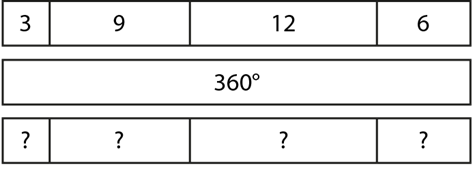 [Speaker Notes: Suggested questioning:
What is the whole? What is each part?

Things for you to think about:
If students are familiar with bar models, then this representation might help them to connect with the multiplicative reasoning they have already done. If they are not familiar, you may wish to spend some time introducing this representation before linking it to pie charts. Further information about using bar models as representations can be useful can be found on the NCETM website (see the link in the very last slide).]
Construct pie charts, using the knowledge that angles in a full turn sum to 360°
Example 2b
A class of students were asked about their level of concern towards litter in their community. 
Construct a pie chart to represent these results.
How might this ratio table help you to construct a pie chart to represent these results?
[Speaker Notes: Suggested questioning:
If 360° represents 30 people, what angle would represent 1 person?
If 30 people are represented by 360°, 1 person would be represented by __.
If I know what angle 1 person represents, what else do I know?
What do I need to multiply by to go from __ to __?
If __ people are represented by __°, __ people would be represented by __.


Things for you to think about:
If students are familiar with ratio tables, then this representation might help them to connect with the multiplicative reasoning they have already done. If they are not familiar, you may wish to spend some time introducing this representation before linking it to pie charts. Further information about using ratio tables as representations can be useful can be found on the NCETM website (see the link in the very last slide).]
Construct pie charts, using the knowledge that angles in a full turn sum to 360°
Example 2c
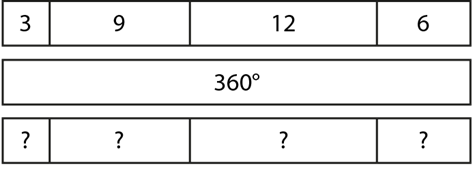 Which of these two representations, if any, do you find more helpful?
How else could you construct your pie chart?
[Speaker Notes: Suggested questioning:
What is the same/different about the bar model/ratio table?
Where is the angle value of ‘1 person’ in each representation? Where is the angle value of ‘three people’?

Things for you to think about:
These two representations offer an alternative to remembering a process for constructing a pie chart. How might they support students to have a deeper understanding of a pie chart’s structure?]
Construct pie charts, using the knowledge that angles in a full turn sum to 360°
Example 2
A class of students were asked about their level of concern towards litter in their community. 
Construct a pie chart to represent these results.
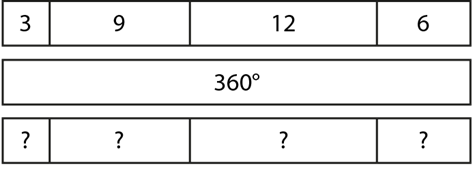 How might each of these representations support students to make connections with multiplicative reasoning?
How might you vary future examples to ensure students understand pie charts as proportional representation?
[Speaker Notes: Due to space constraints, the image on this PD discussion slide is very small. PD Leads might like to use or print the ‘in the classroom’ version of this slide for teachers to access during discussions.

More detail about the these representations can be found on page 15 of the 5.1 Core Concept document.]
Construct pie charts using data taken from other representations
Example 3
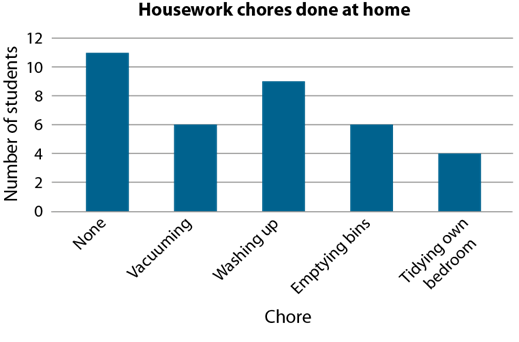 Students were asked to specify the main housework chore they typically complete at home.
 Their responses are shown in the bar chart.
Construct a pie chart to represent this data.
[Speaker Notes: Suggested questioning:
Which will be the biggest sector of your pie chart? Which will be the smallest?
How many students were in the class in total? 
What fraction of the class did each chore?

Things for you to think about:
Think about how much support students will need to access this task, and what questions you might ask to help structure their thinking. There many ways in which you might prompt them to get started; there are some examples in the suggested questions above.]
Construct pie charts using data taken from other representations
Example 3
Students were asked to specify the main housework chore they typically complete at home.
 Their responses are shown in the bar chart.
Construct a pie chart to represent this data.
How might asking students to ‘re-present’ this data support their understanding of the structure of pie charts?
What questions or prompts might they need?
What questions might you ask to compare the two representations?
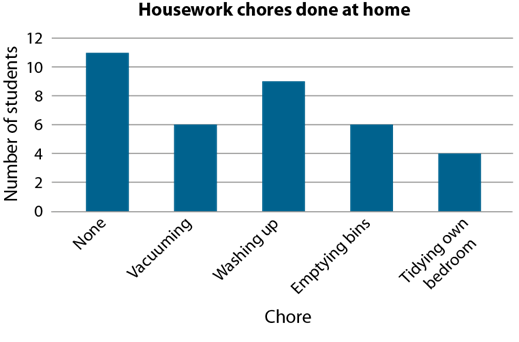 [Speaker Notes: Due to space constraints, the image on this PD discussion slide is very small. PD Leads might like to use or print the ‘in the classroom’ version of this slide for teachers to access during discussions.

This task can be found on page 16 of the 5.1 Core Concept document.]
Construct pie charts using data taken from other representations
Example 4
Students were asked about their attitude to school uniform. 
Construct a pie chart to represent this data.
[Speaker Notes: Suggested questioning:
What will be the biggest sector of your pie chart? Which will be the smallest?
How is this different from reading from a bar chart or numerical table?
What is the total number of students represented here? 
What would happen if you created your pie chart based on the number of faces, rather than the number of students (or vice versa)? Why is this?

Things for you to think about:
Offering some data in one form and asking for it to be re-presented in a different one can support and challenge students to deepen their thinking. What questions or prompts might they need to support them? What other data representations might they be able to work with?]
Construct pie charts using data taken from other representations
Example 4
Which different ways might students approach this task?
What other data representations might students be able to work with?
Students were asked about their attitude to school uniform. 
Construct a pie chart to represent this data.
[Speaker Notes: Due to space constraints, the image on this PD discussion slide is very small. PD Leads might like to use or print the ‘in the classroom’ version of this slide for teachers to access during discussions.

This question can be found on page 22 of the 5.1 Core Concept document.]
Reflection questions
What other mathematical concepts will be supported by students’ stronger understanding of this key idea?   
What mathematical language will you continue to use to support pupils to make connections with other areas?
Which representations might you continue to use to further develop students’ understanding?
Appendices
You may choose to use the following slides when planning or delivering a PD session. They cover:
Key vocabulary
Representations and structure
Previous learning
Future learning
Library of links
Key vocabulary
Representations and structure (1)
There are a number of different statistical representations that students might encounter as part of this key idea. It will be important that students understand when data can and cannot be presented using these representations. 
Pie charts
Pie charts allow for comparisons between proportions. They are particularly relevant for students when they are working with populations of different sizes, or for making multiplicative comparisons within the same population.
Bar charts
Bar charts can be used give students a sense of the ‘shape’ of the distribution of the data across a sample, to identify and compare frequencies. They give an opportunity for comparisons to be made using absolute values.
Pictograms
Pictograms are a simple way of recording frequencies, tabulating images that represent a certain frequency.
[Speaker Notes: More information about the representations and structure involved in this key idea can be found on page 5-7of the Statistics and probability Theme Overview document.]
Representations and structure (1)
There are a number of different representations of multiplicative relationships that students might find helpful to support them to construct pie charts. These might include:
Bar models
Bar model diagrams use rectangles to represent both known and unknown quantities, and the relationships between them, in mathematical problems. They can be used to model the proportion of whole pie chart taken up by each sector.
Ratio tables/double number lines
Double number lines (also known as ‘stacked number lines’) consist of two single number lines with corresponding pairs of values lined up. The ratio table displays two particular pairs of values from the double number line. They can be used to model the relationship between 360° and the total frequency being represented in the pie chart.
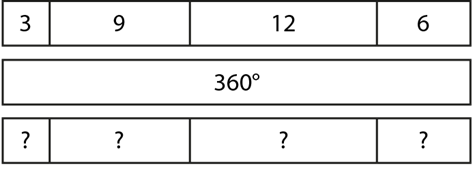 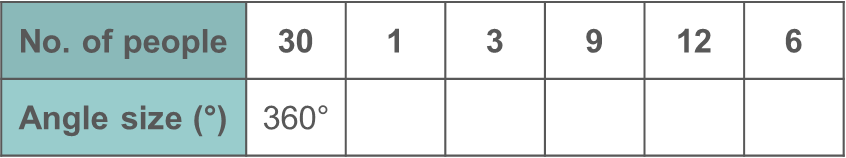 [Speaker Notes: More information about bar models and ratio tables can be found in the NCETM’s Using mathematical representations at KS3 document. Bar models and ratio tables are used in the context of pie charts in Example 2 of this slide deck, which can also be found in the 5.1 Core Concept document. Links to both of these are on the final slide.]
Previous learning
From Upper Key Stage 2, students will bring experience of:
interpreting and presenting discrete and continuous data using appropriate graphical methods, including bar charts, pictograms and time graphs
solving comparison, sum and difference problems using information presented in bar charts, pictograms, tables and other graphs
interpreting and constructing pie charts and line graphs, and using these to solve problems
encountering and drawing graphs relating two variables, arising from their own enquiry and in other subjects (non-statutory guidance)
calculating and interpreting the mean as an average
knowing when it is appropriate to find the mean of a data set (non-statutory guidance).
[Speaker Notes: Theme 5 Statistics and probability]
Future learning (1)
In KS4, students will build on the core concepts in this mathematical theme to:
infer properties of populations or distributions from a sample, whilst knowing the limitations of sampling
interpret and construct tables and line graphs for time series data
{construct and interpret diagrams for grouped discrete data and continuous data, i.e. histograms with equal and unequal class intervals and cumulative frequency graphs, and know their appropriate use}
Please note: Braces { } indicate additional mathematical content to be taught to more highly attaining students.
[Speaker Notes: Theme 5 Statistics and probability]
Future learning (2)
In KS4, students will build on the core concepts in this mathematical theme to:
interpret, analyse and compare the distributions of data sets from univariate empirical distributions through:
appropriate graphical representation involving discrete, continuous and grouped data, {including box plots}
appropriate measures of central tendency (including modal class) and spread {including quartiles and inter-quartile range}
apply statistics to describe a population
use and interpret scatter graphs of bivariate data; recognise correlation and know that it does not indicate causation; draw estimated lines of best fit; make predictions; interpolate and extrapolate apparent trends whilst knowing the dangers of so doing
Please note: Braces { } indicate additional mathematical content to be taught to more highly attaining students.
[Speaker Notes: Theme 5 Statistics and probability]
Library of links
The following resources from the NCETM website have been referred to within this slide deck:
NCETM Secondary Mastery Professional Development
Statistics and probability theme overview document
5.1 Statistical representations and measures core concept guidance document
Using mathematical representations at KS3 | NCETM
NCETM primary mastery professional development materials
NCETM primary assessment materials